Program PUM-O
Supporting NEETs in integrating into the labour market
Živa Štiglic
Senior Advisor in the International Department 
Employment Service Of Slovenia
PURPOSE
To help young adults, who are not employed or in education, or are at risk of dropping out of the education system, to enter the labor market more easily and acquire key competences and skills.
GOALS
Formation of professional identity, self-initiative and entrepreneurship
Equipping individuals with competences for inclusion
Developing learnability, shaping personal identity and encouraging active participation in society
KEY ACTIVITIES
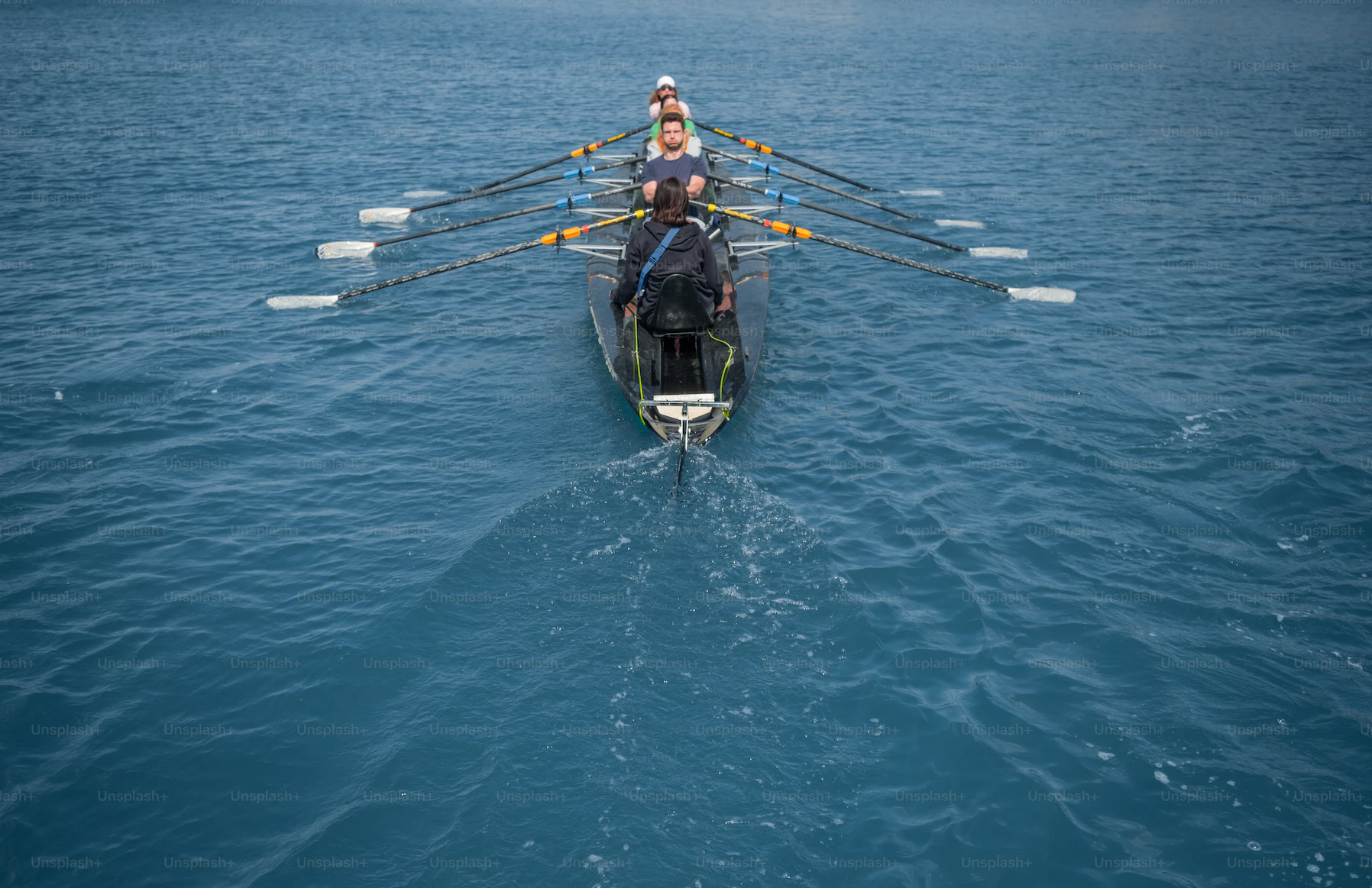 Personal career plan
Individual activities
Group activities
DUAL PERSPECTIVE
Reintegration into the social environment
Inclusion in the labor market
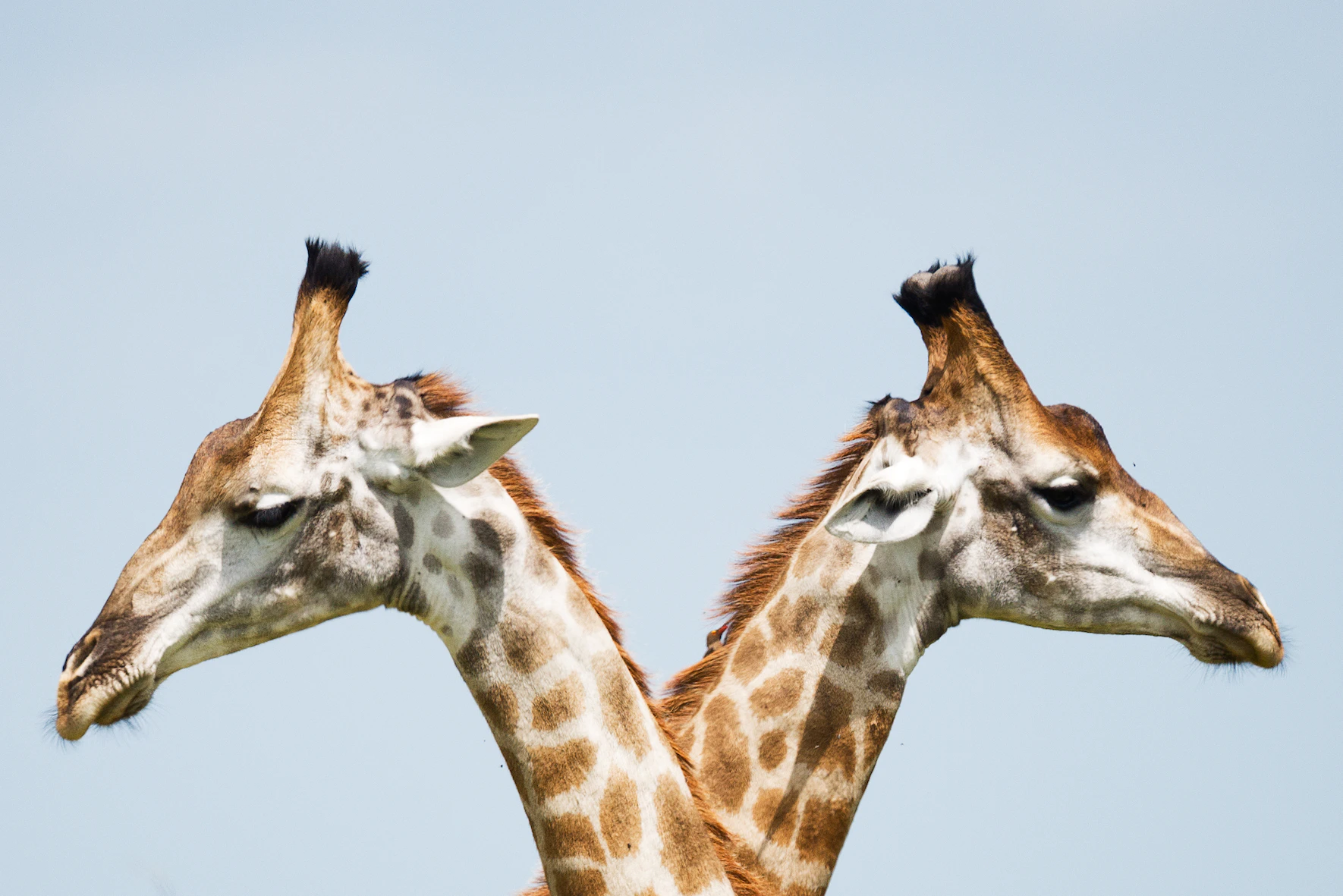 RESULTS/LESSONS LEARNED
5,5 years

2981 persons included in the program
876 persons employed within 1 year
 
512 persons included in formal education
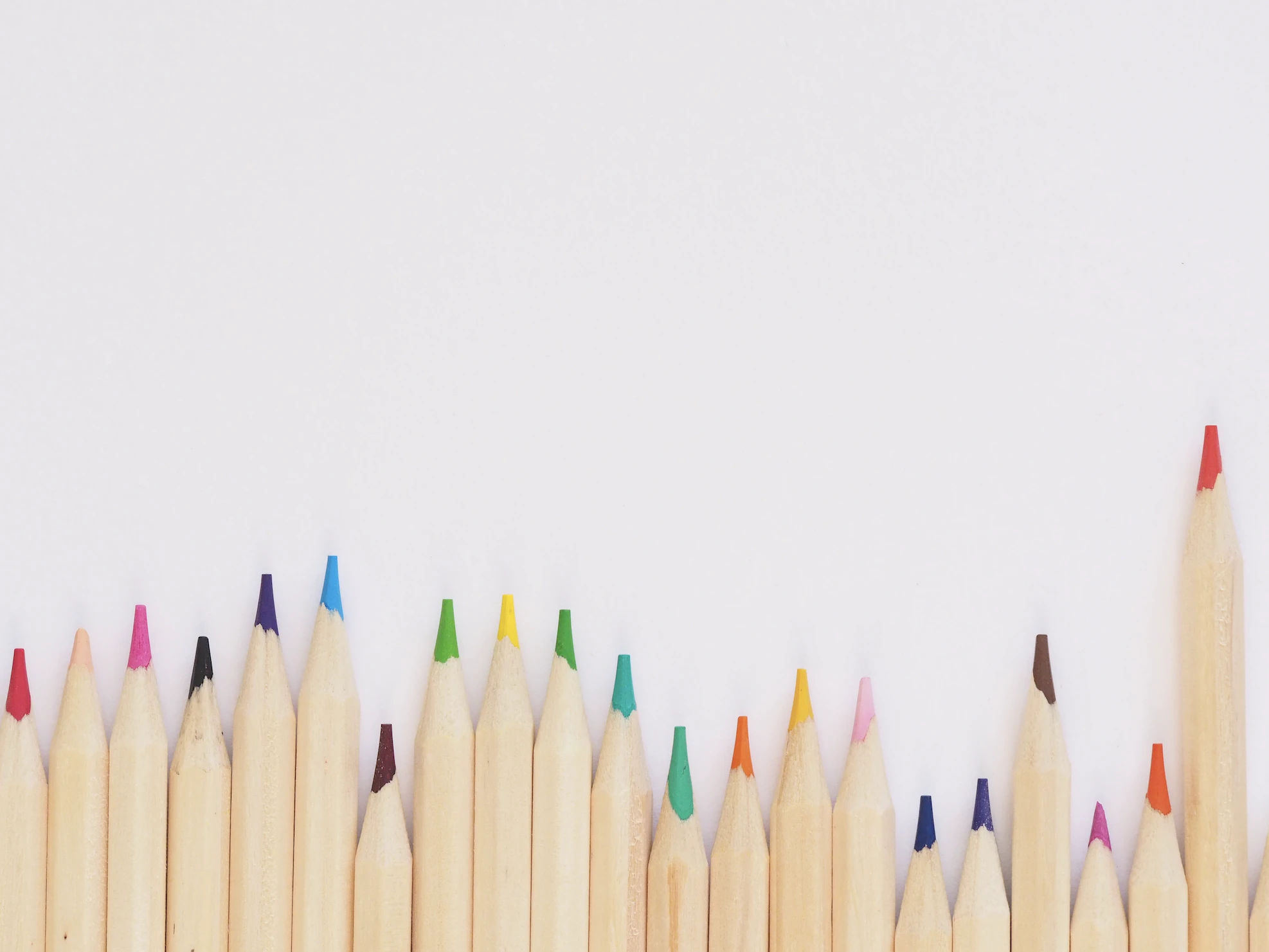 Thank You for Your Attention.